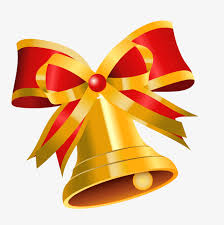 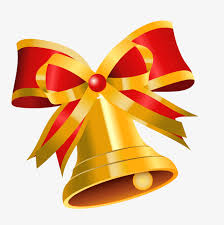 Rung chuông vàng
Câu hỏi số 2
Câu hỏi số 1
Câu hỏi số 3
Câu hỏi số 4
Câu hỏi số 5
Câu hỏi số 6
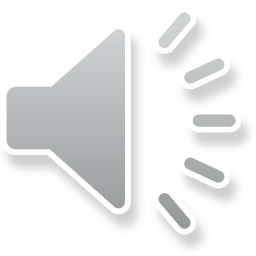 Câu hỏi số 1
Trong các hình sau, hình số mấy là quốc kỳ của nước Việt Nam
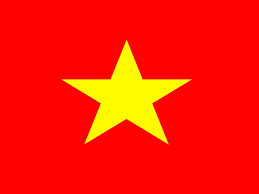 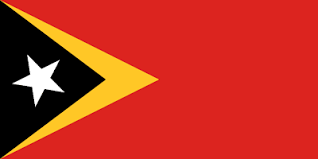 2
1
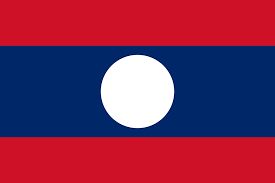 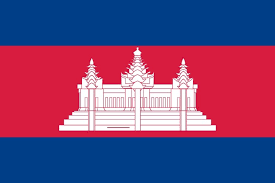 3
4
Đáp án
Thời gian
Câu hỏi
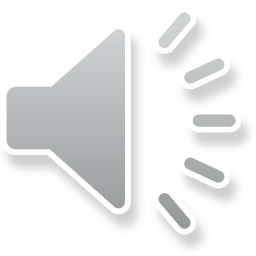 1
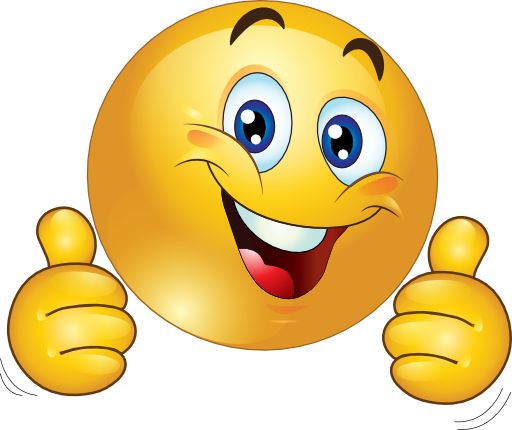 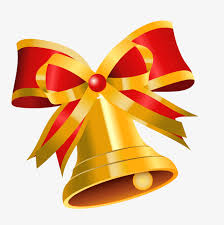 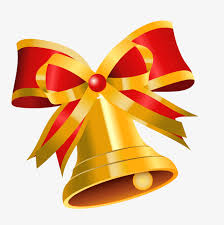 Rung chuông vàng
Câu hỏi số 2
Câu hỏi số 3
Câu hỏi số 4
Câu hỏi số 5
Câu hỏi số 6
Câu hỏi số 2Bé hãy tìm ngôi đền Ăng co vát nổi tiếng của Campuchia trong các kỳ quan sau?
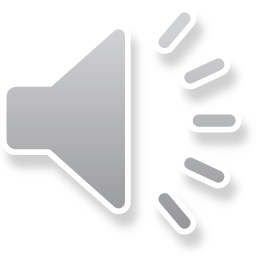 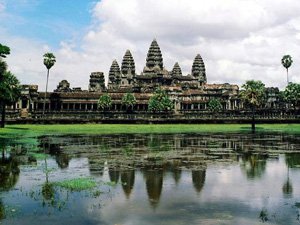 2
1
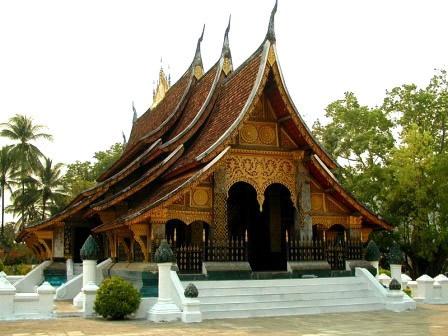 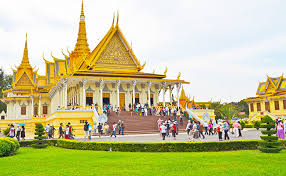 3
4
Đáp án
Câu hỏi
Thời gian
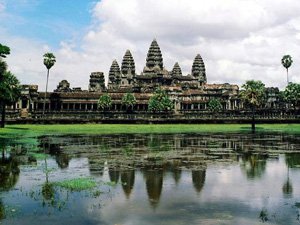 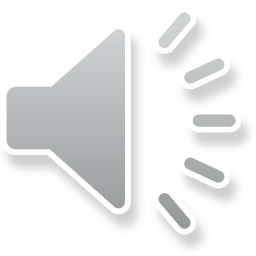 2
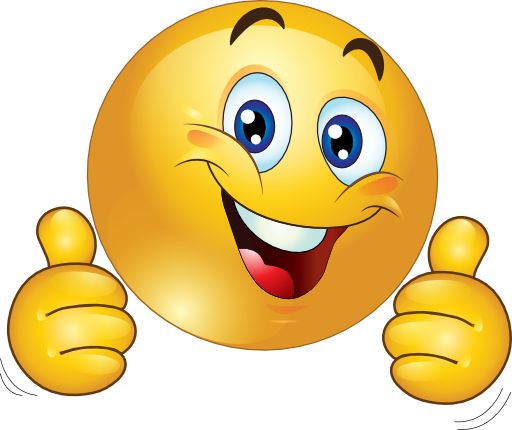 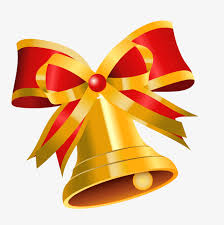 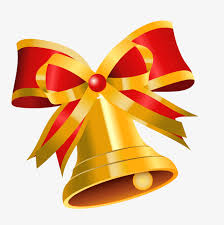 Rung chuông vàng
Câu hỏi số 3
Câu hỏi số 4
Câu hỏi số 5
Câu hỏi số 6
Câu hỏi số 3Đâu món ăn truyền thống của người Lào trong các món ăn sau?
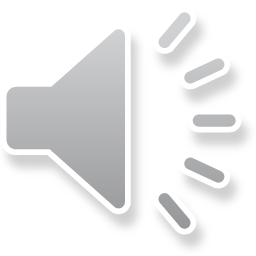 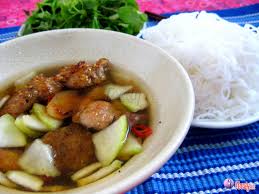 2
1
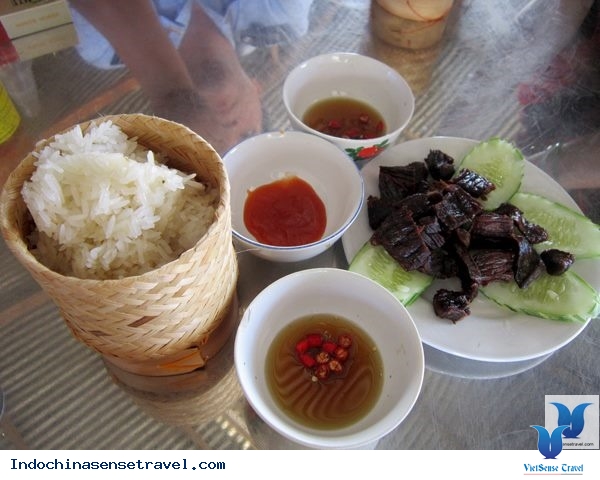 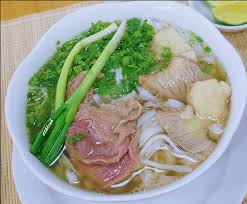 4
3
Câu hỏi
Đáp án
Thời gian
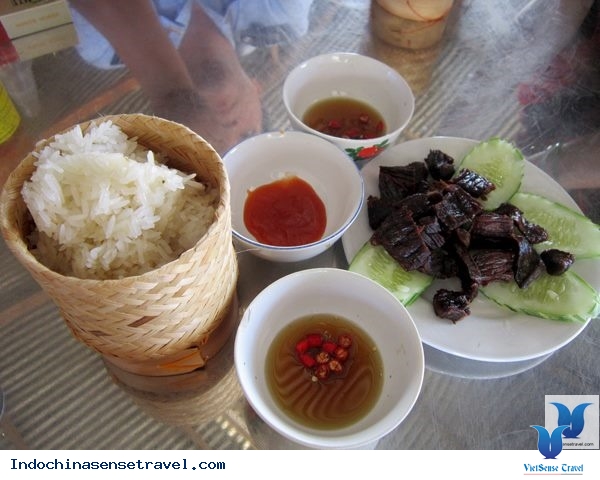 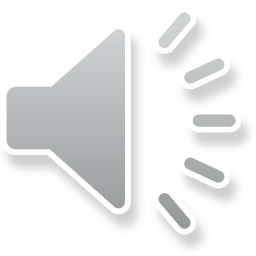 3
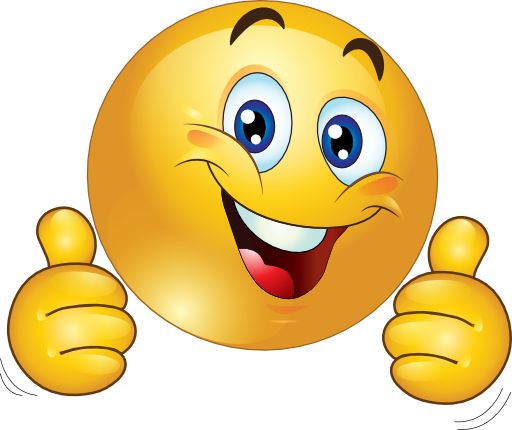 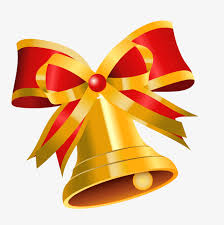 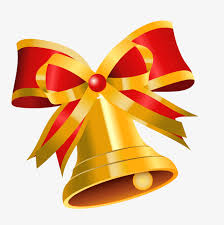 Rung chuông vàng
Câu hỏi số 4
Câu hỏi số 5
Câu hỏi số 6
Câu hỏi số 4: Trong các thủ đô sau, đâu là thủ đô của nước Lào?
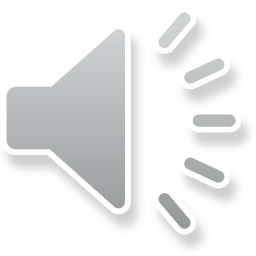 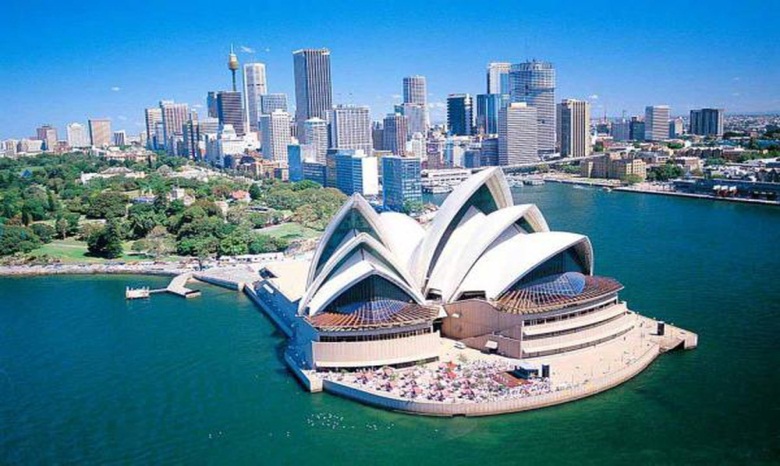 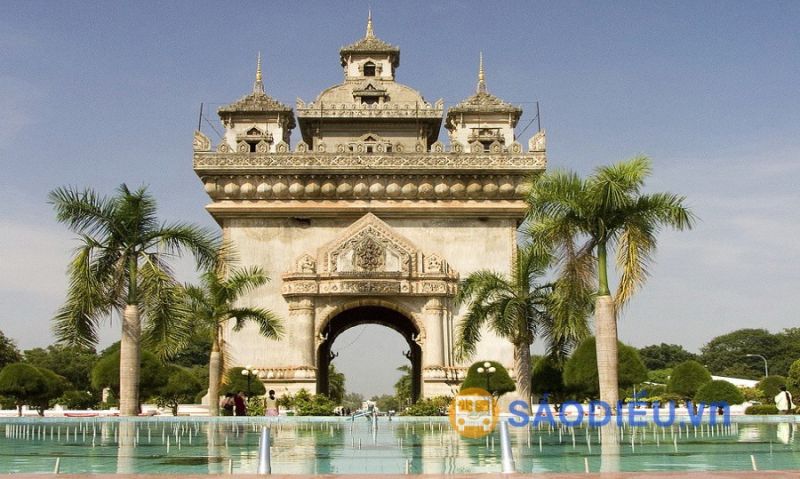 1
2
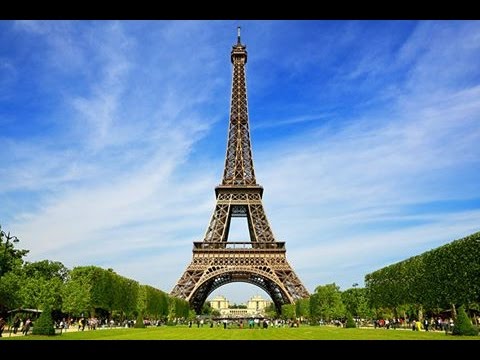 4
3
Đáp án
Thời gian
Câu hỏi
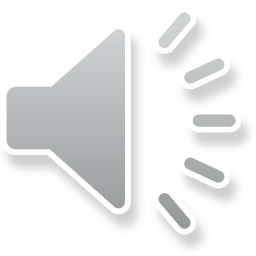 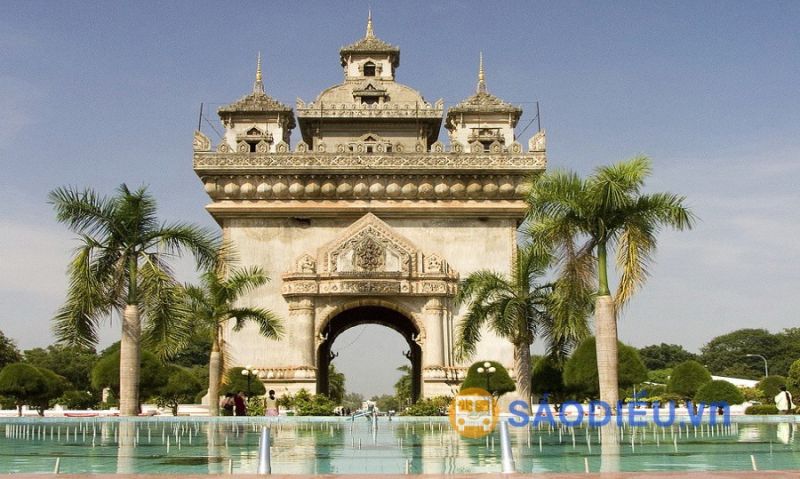 2
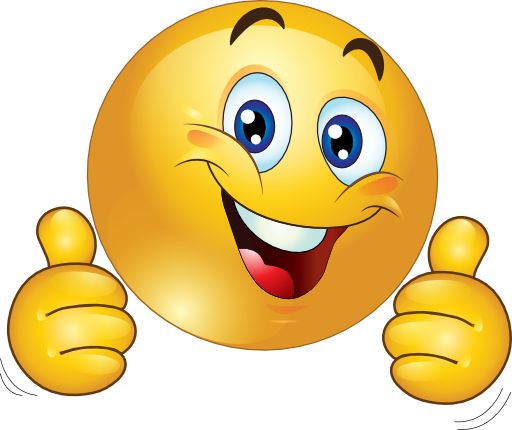 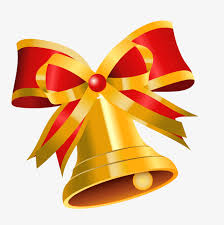 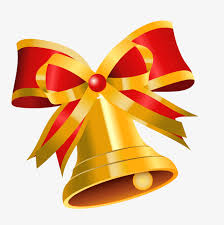 Rung chuông vàng
Câu hỏi số 5
Câu hỏi số 6
Câu hỏi số 5:
Bé hãy tìm trong các loài hoa đưới đây, đâu là quốc hoa của nước Campuchia?
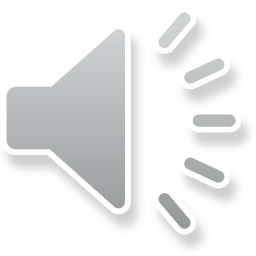 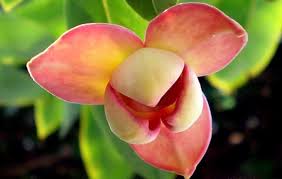 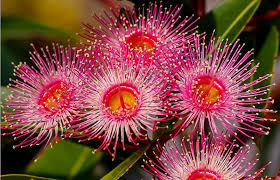 2
1
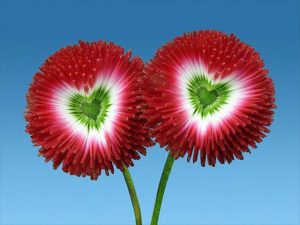 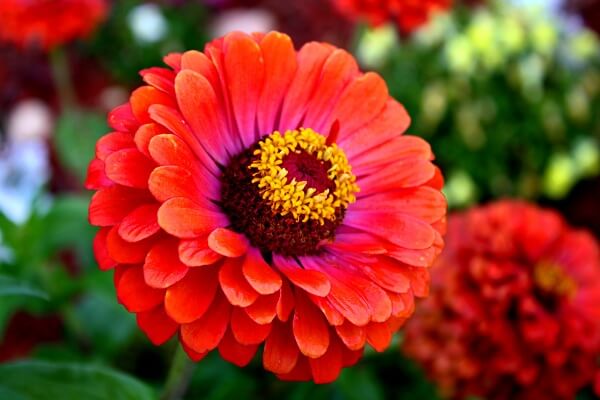 4
3
Đáp án
Thời gian
Câu hỏi
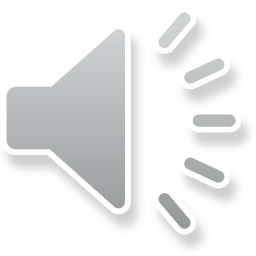 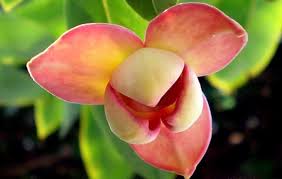 1
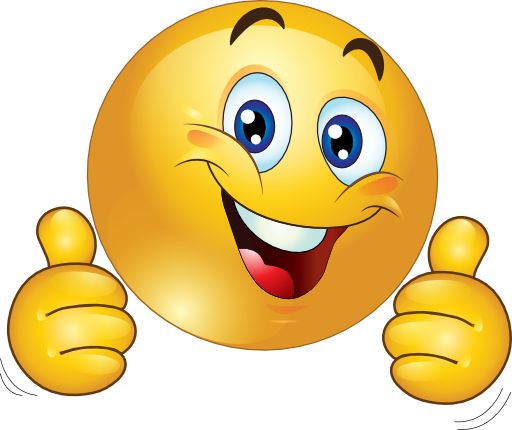 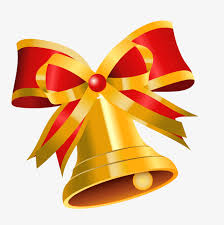 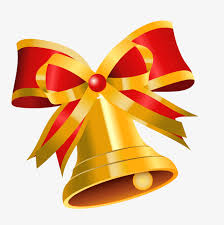 Rung chuông vàng
Câu hỏi số 6
Câu hỏi số 6:
Trong các đáp án sau, đâu là quốc phục cuả nước Việt Nam?
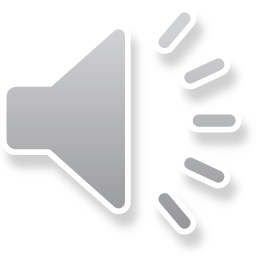 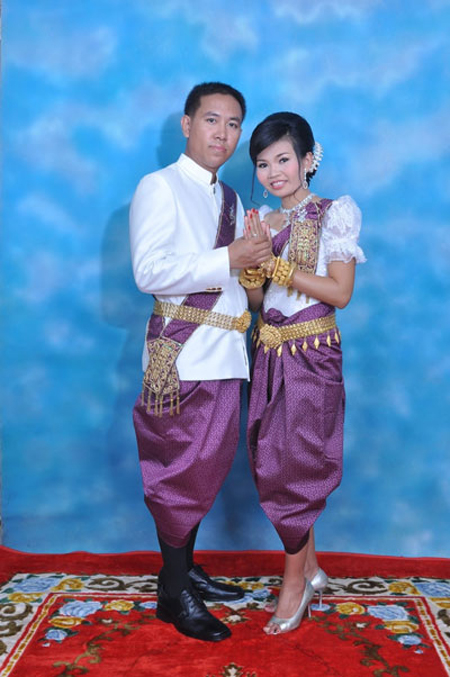 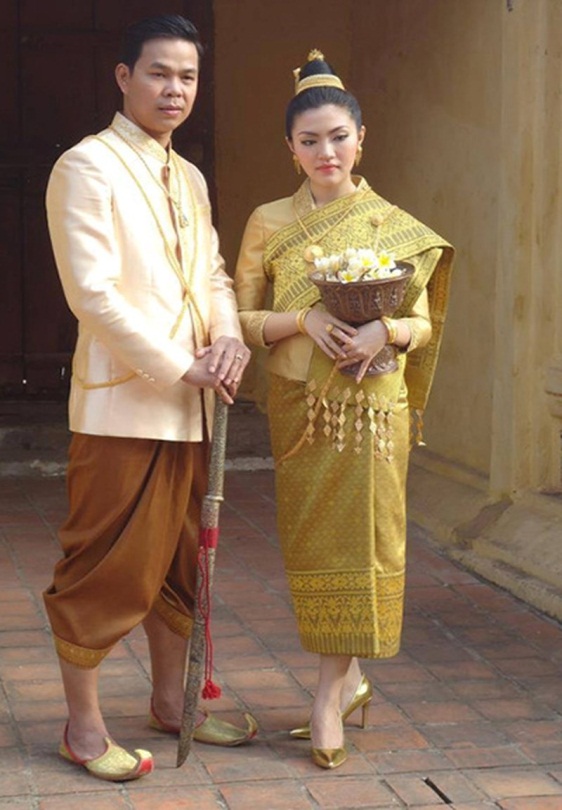 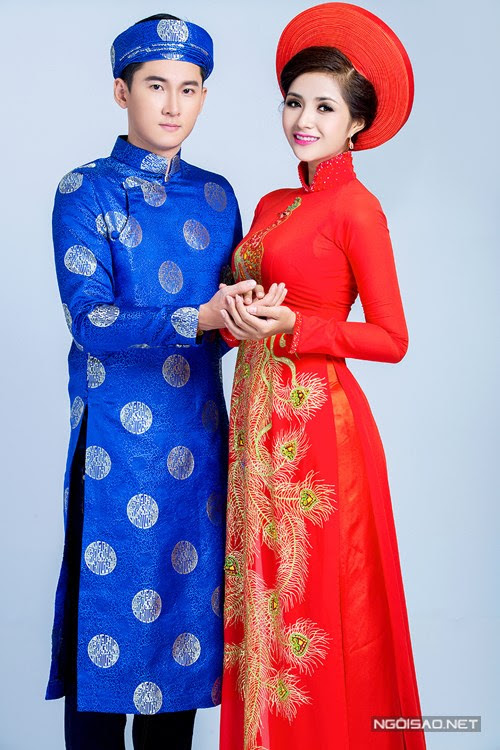 3
1
2
Đáp án
Thời gian
Câu hỏi
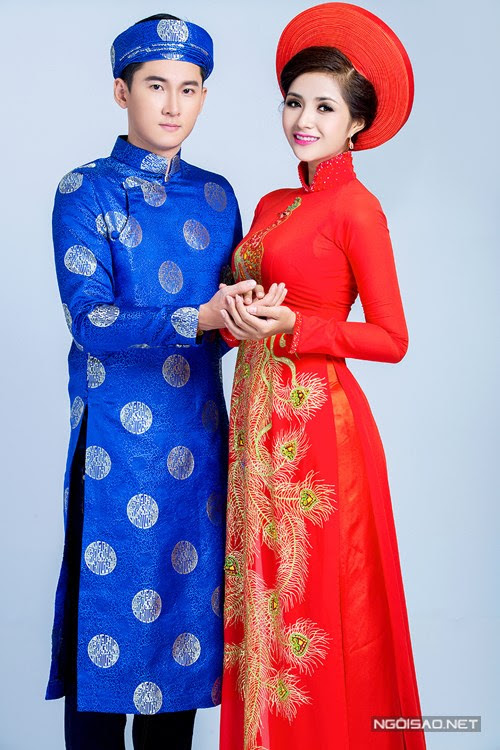 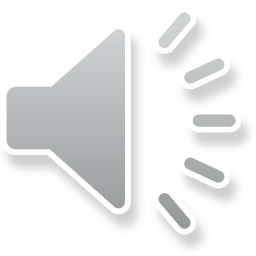 3
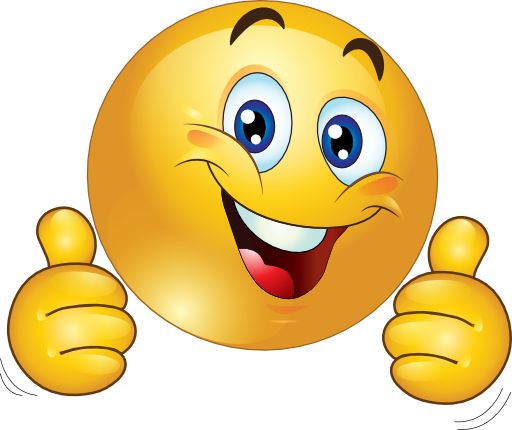 Chúc mừng các bé 
đã rung được chiếc chuông vàng
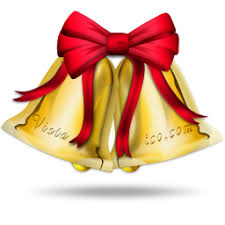